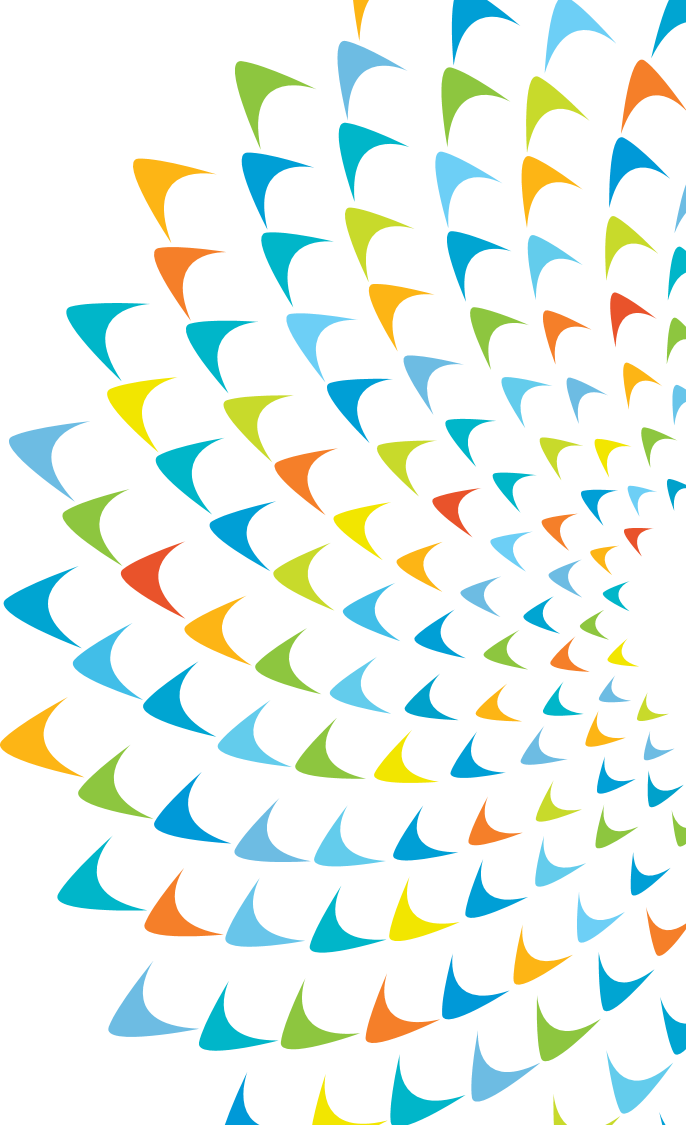 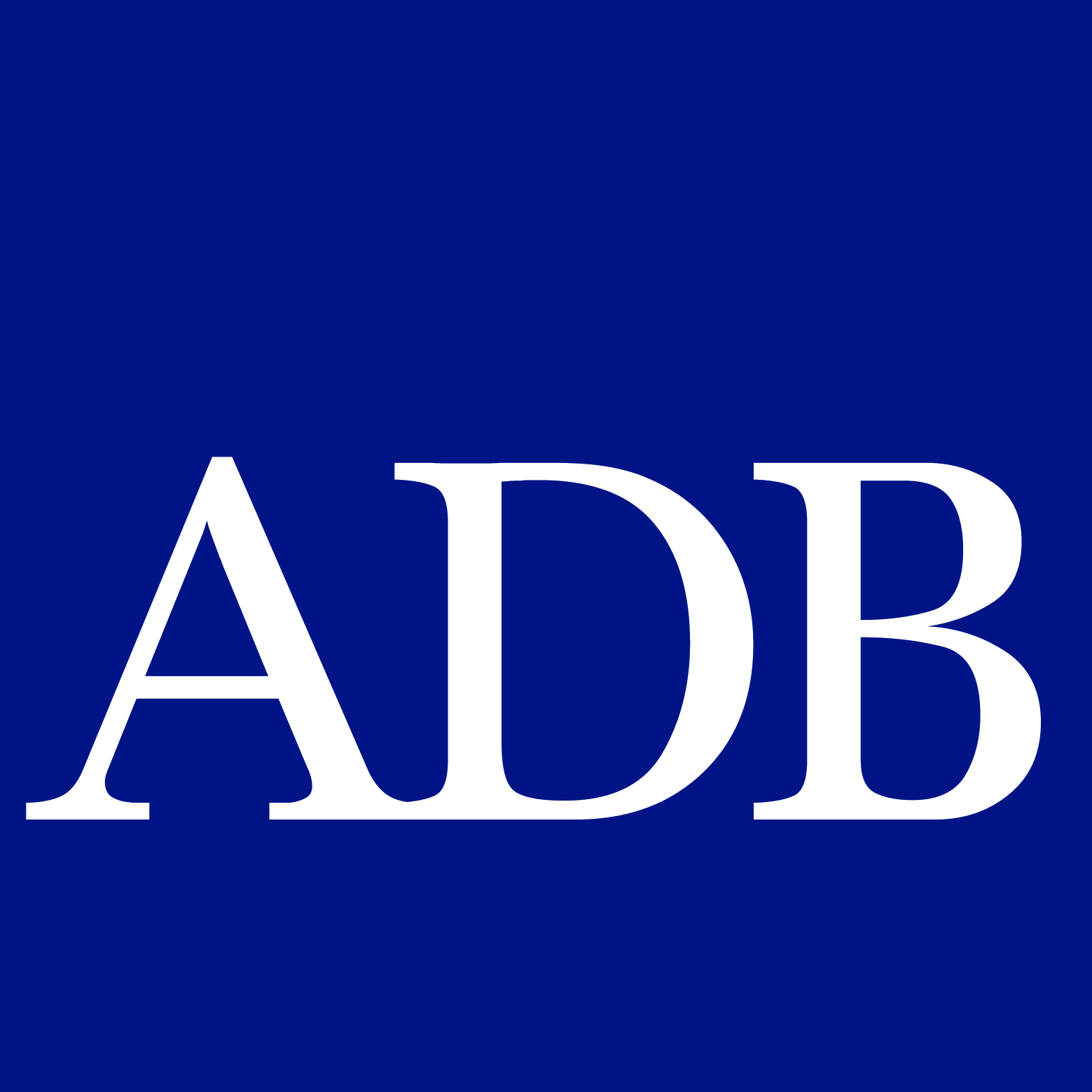 The current energy landscape of the CAREC region

CAREC Energy Investment Forum
November 28, Tbilisi, Georgia

Martin Sommerseth Jaer, ADB
Why are we here?
?
Why are we here?
SDG 7: Ensure access to affordable, reliable, sustainable and modern energy for all.
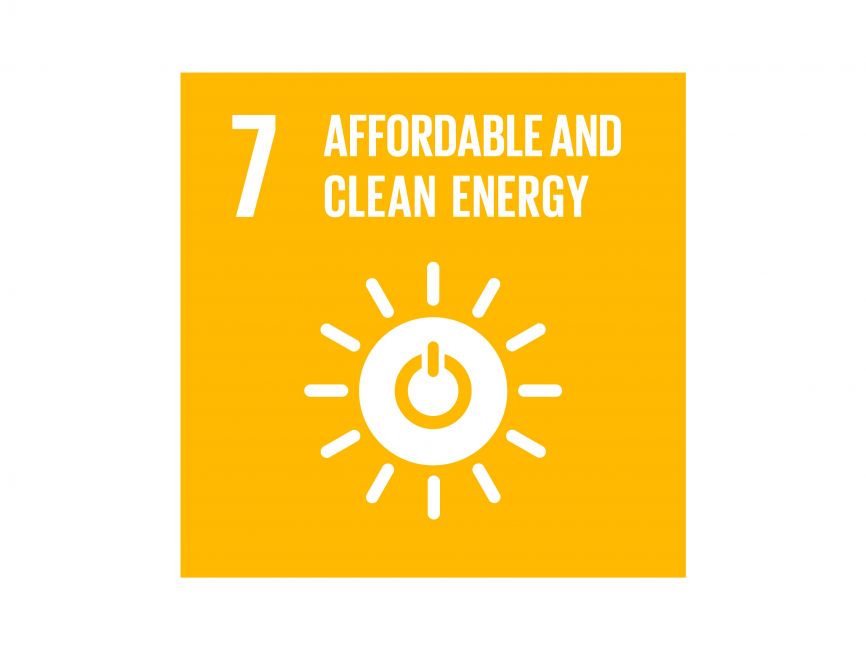 United Nation’s Sustainable Development Goals (SDGs)
Why are we here?
SDG 7: Ensure access to affordable, reliable, sustainable and modern energy for all.
SDG 13: Climate action
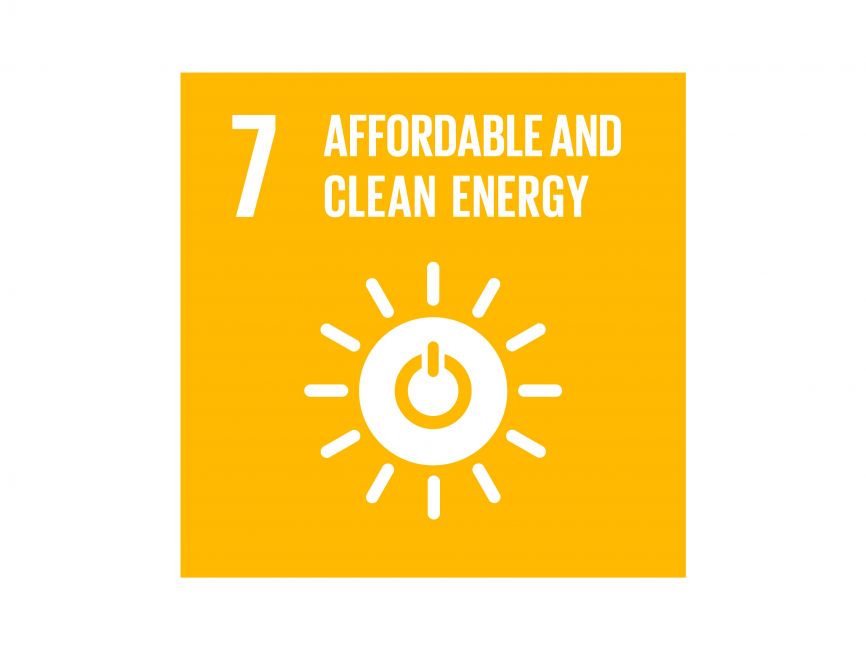 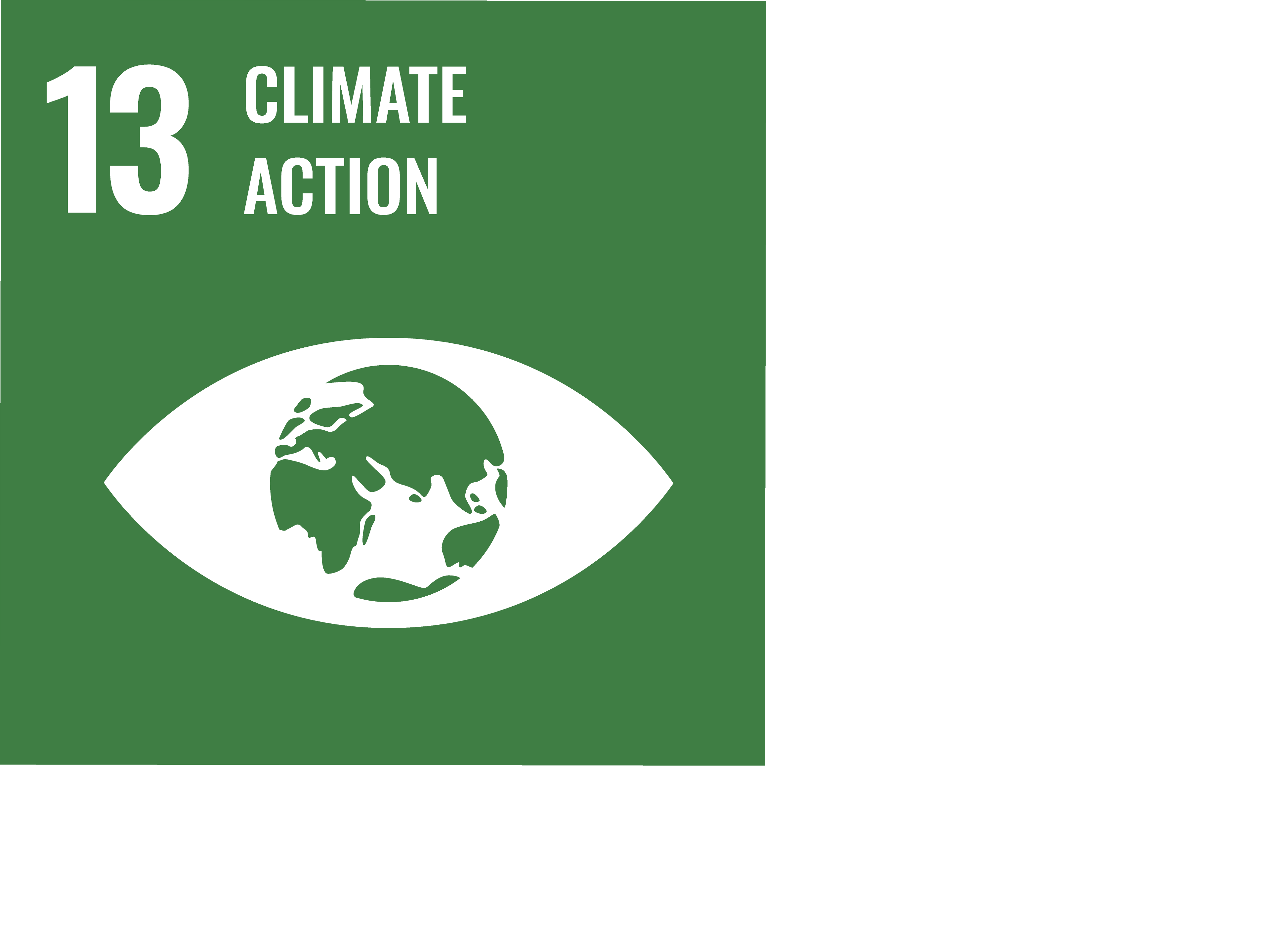 United Nation’s Sustainable Development Goals (SDGs)
Why are we here?
SDG 7: Ensure access to affordable, reliable, sustainable and modern energy for all.
United Nation’s Sustainable Development Goals (SDGs)
How is the region doing in ensuring energy for all?
Total final energy consumption per capita in the CAREC region
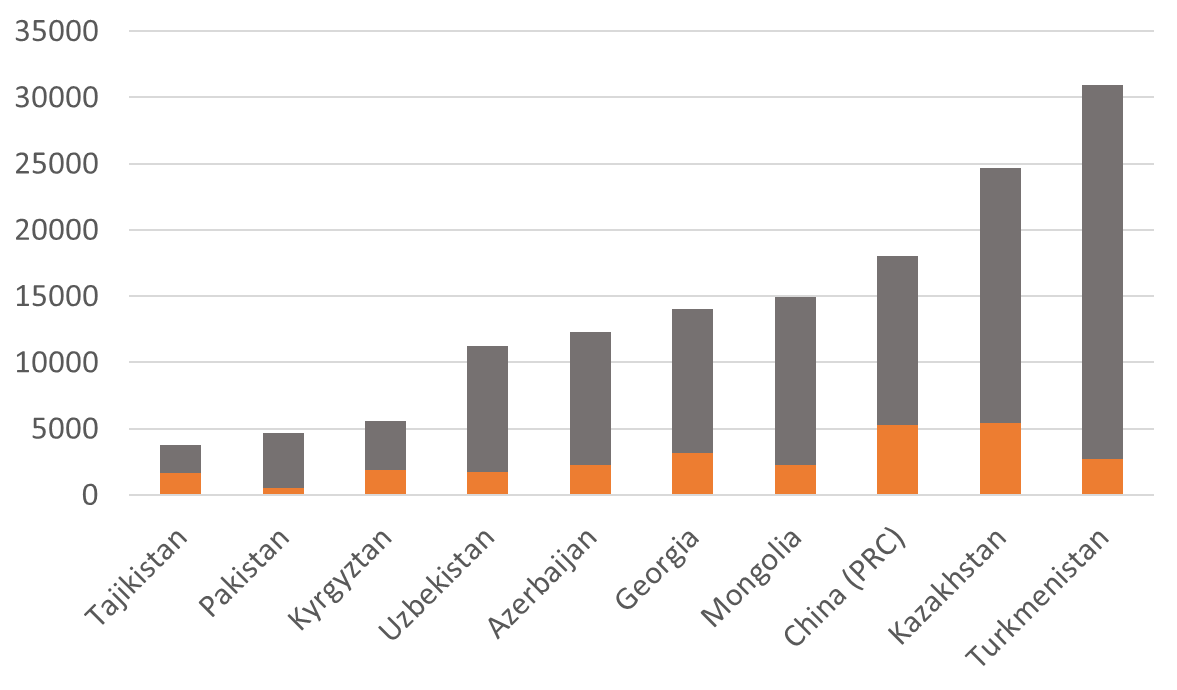 KWh
Heat, transport, industry* ++
Electricity
6
Source: www.iea.org * 1 GJ=277kwh
Energy vs economic development
Energy consumption per person vs income in the CAREC region
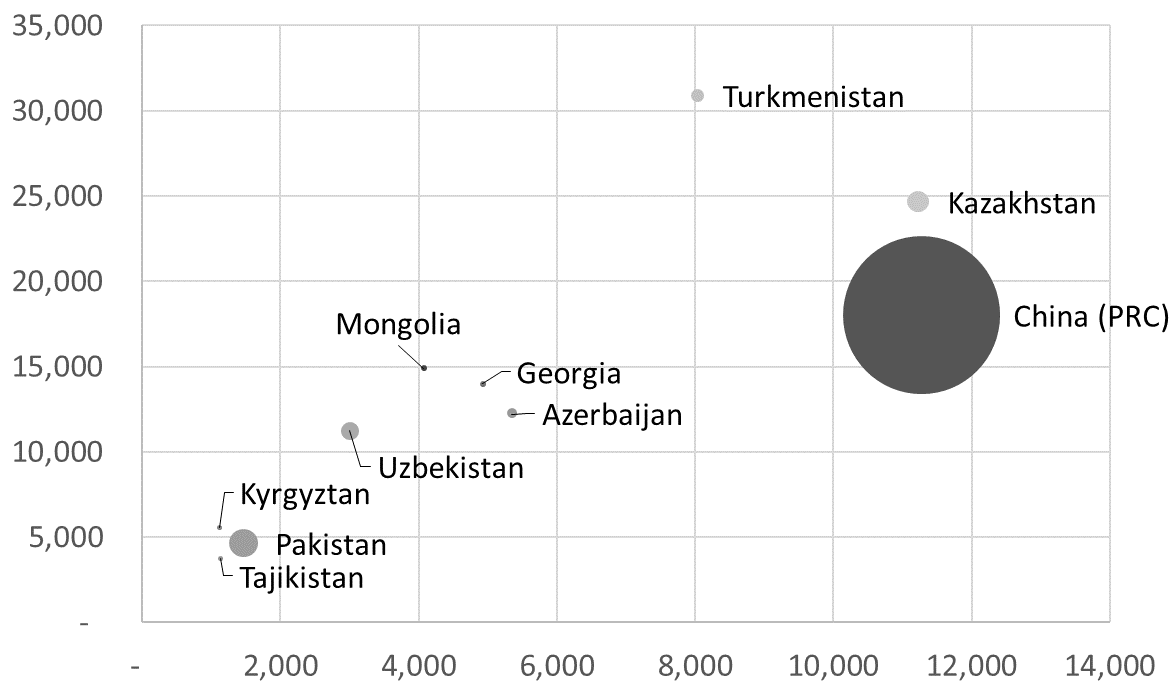 KWh
Income per person
7
Source: www.iea.org
How sustainable is the energy in the region?
Annual CO2 emissions from electricity and heat production in CAREC
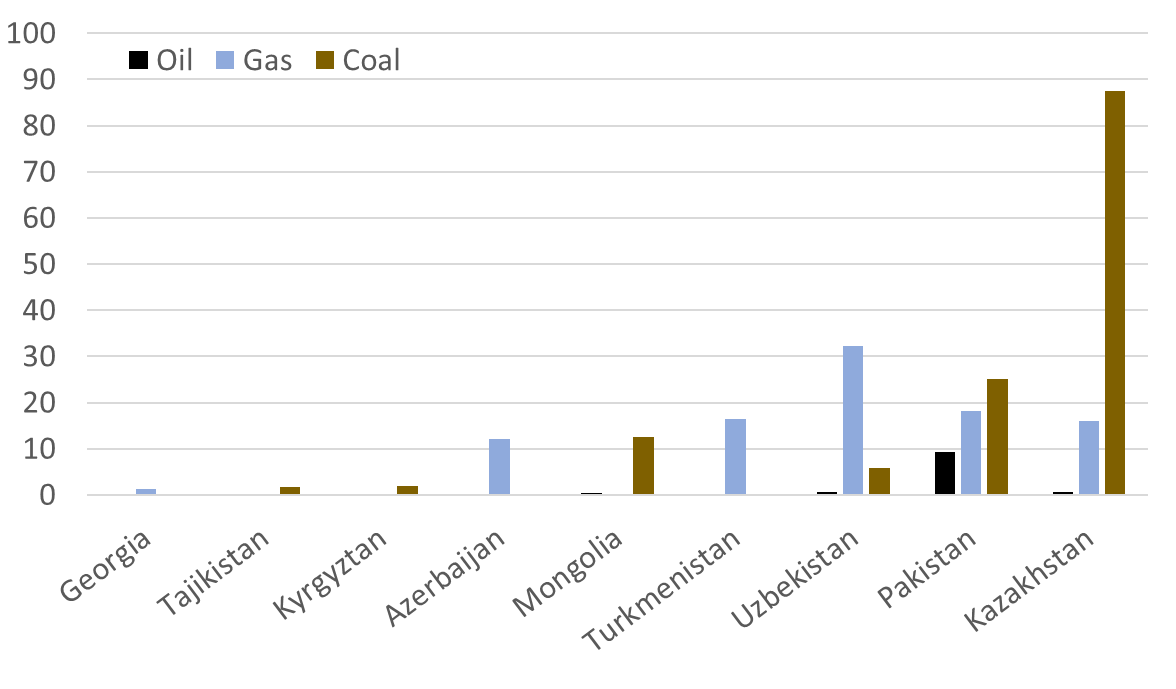 Million tons of CO2
In total: ~250 million tons of CO2 emissions from electricity and heat in the region (ex PRC)
Source: www.iea.org
The value proposition from sustainable energy?
(Below, AI generated picture using the prompt “Fossil fueled energy future in the CAREC region” ©Dall-E)
9
The value proposition from sustainable energy?
(Below, AI generated picture using the prompt “Fossil fueled energy future in the CAREC region” ©Dall-E)
Fast deployment
Enhanced energy security
Long term cost savings
Health benefits+climate
10
Market realities: Impact of global shifts on Renewable Energy
Global clean energy stock market index
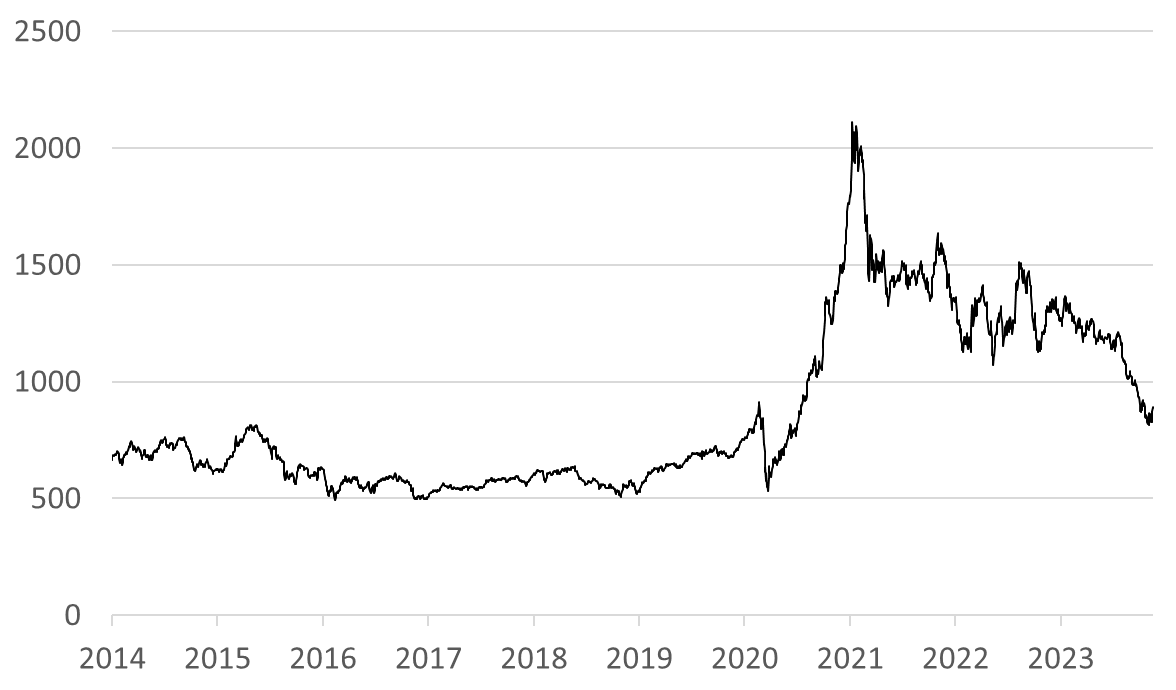 11
Source: Tradingeconomics.com
Market realities: Impact of global shifts on Renewable Energy
Global clean energy stock market index
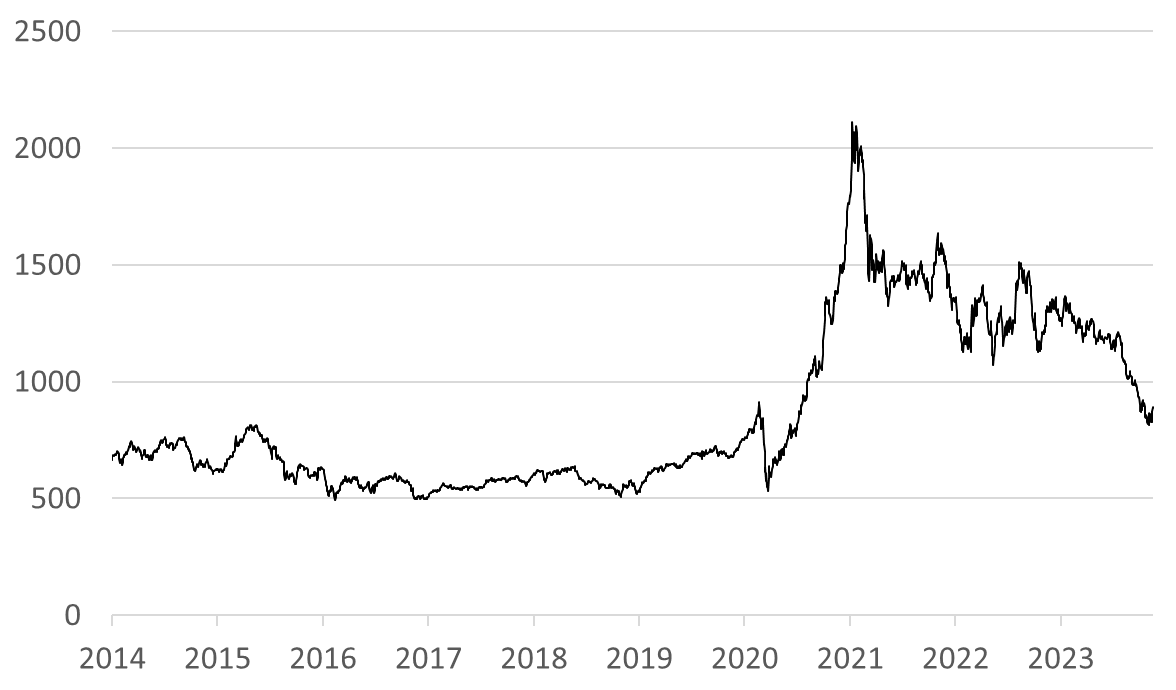 Euphoria!!
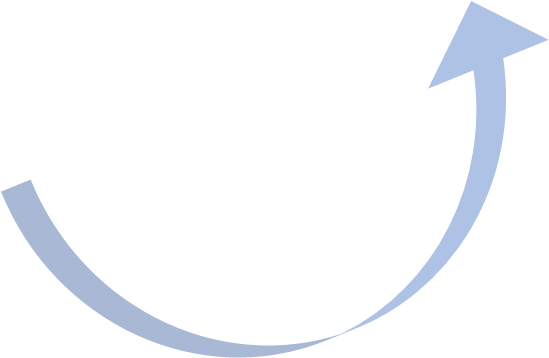 12
Source: Tradingeconomics.com
Market realities: Impact of global shifts on Renewable Energy
Global clean energy stock market index
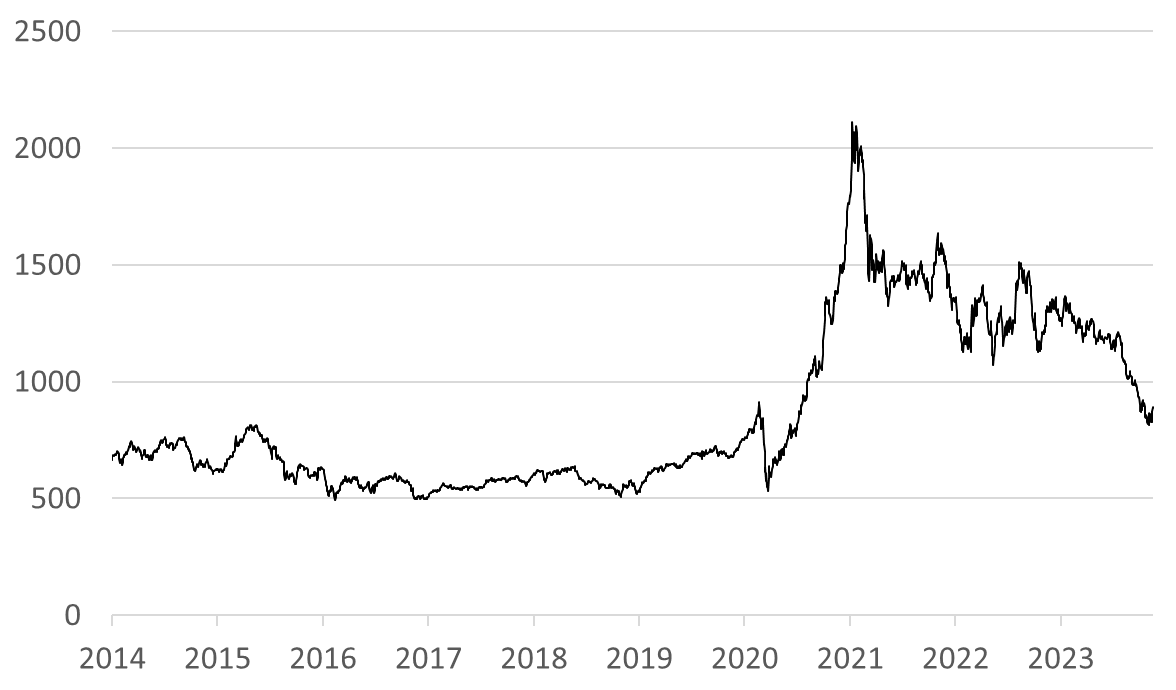 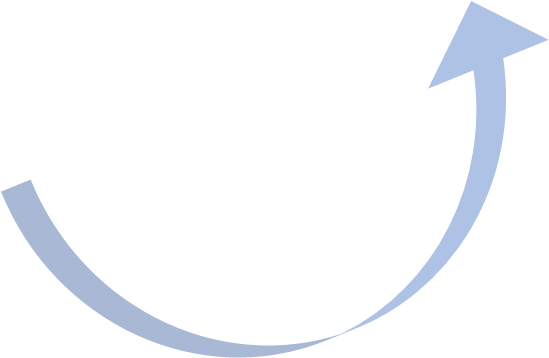 Reality check
13
Source: Tradingeconomics.com
Euphoria: Record high deployment of renewable energy globally
Net renewable electricity capacity additions by technology, globally
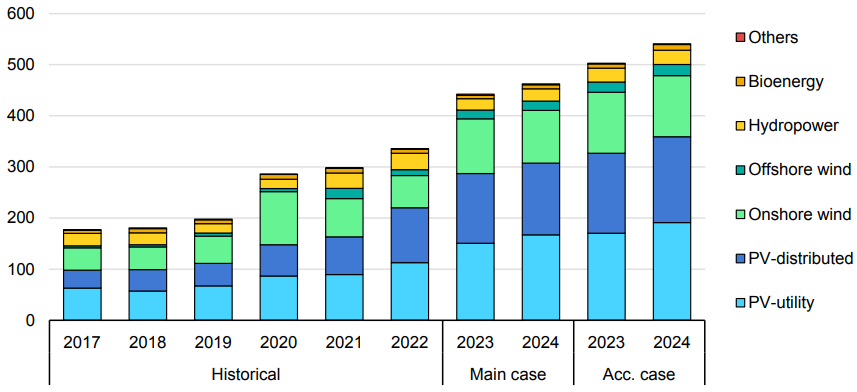 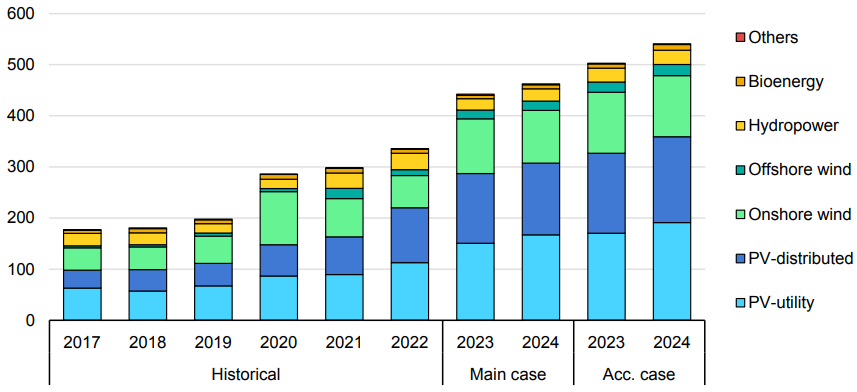 GW
Historical
Forecast
14
Source: www.iea.org
Reality check: Interest rates and cost inflation
USD interest rates (LIBOR and SOFR)
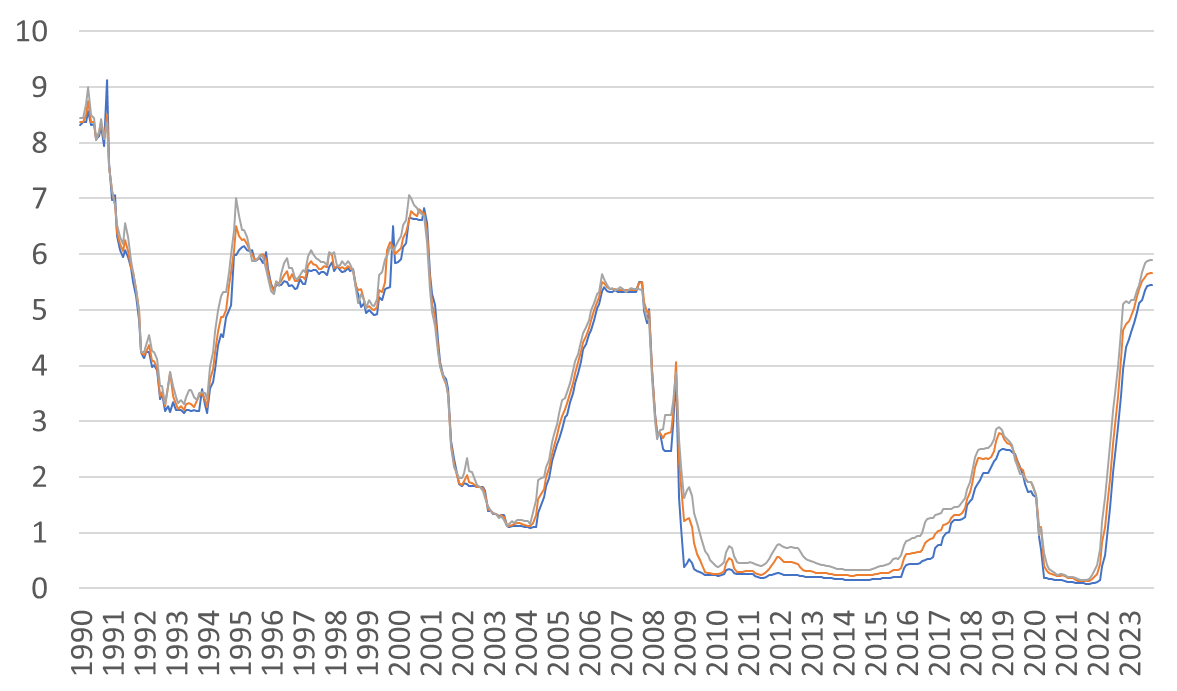 %
Highest interest rates in 23 years..
Reality check: The variability of renewable energy generation
5.3KW solar rooftop in a temperate climate. Production vs consumption
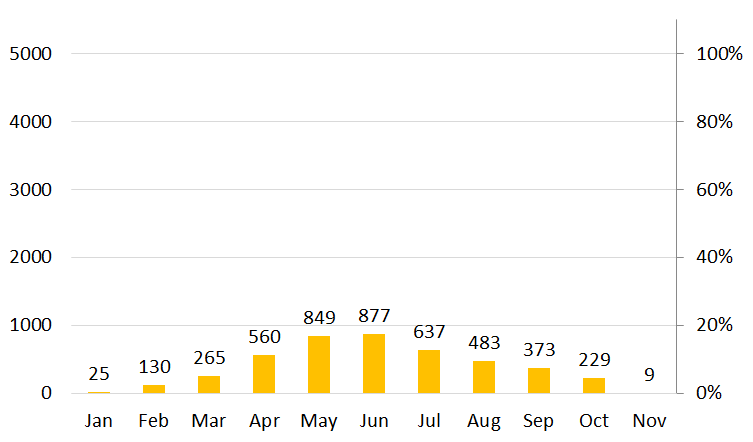 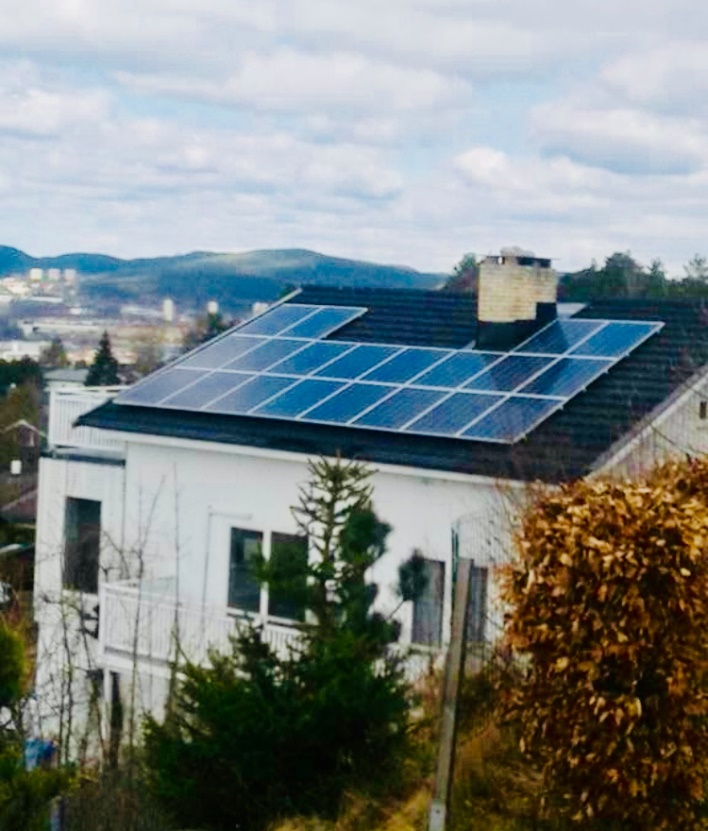 Kwh
Reality check: The variability of renewable energy generation
5.3KW solar rooftop in a temperate climate. Production vs consumption
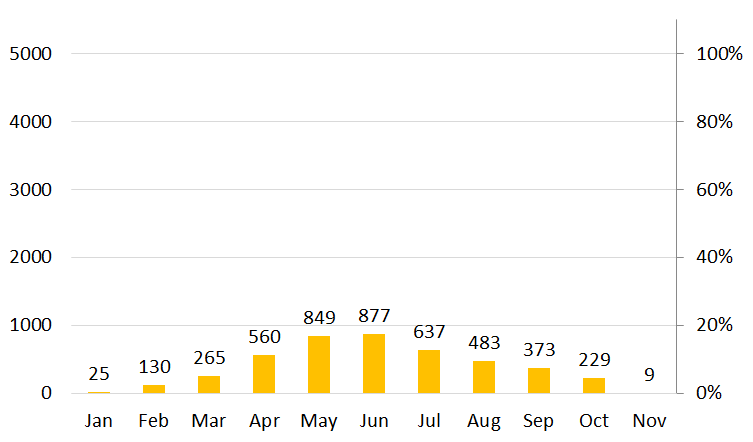 Kwh
Reality check: The variability of renewable energy generation
5.3KW solar rooftop in a temperate climate. Production vs consumption
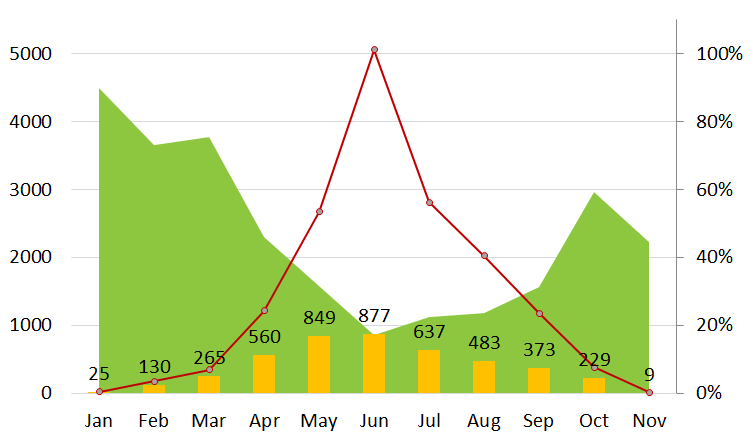 Kwh
Solar-share
Consumption
Looking ahead:
(Below, AI generated picture using the prompt “sustainable energy future in the CAREC region” ©Dall-E)
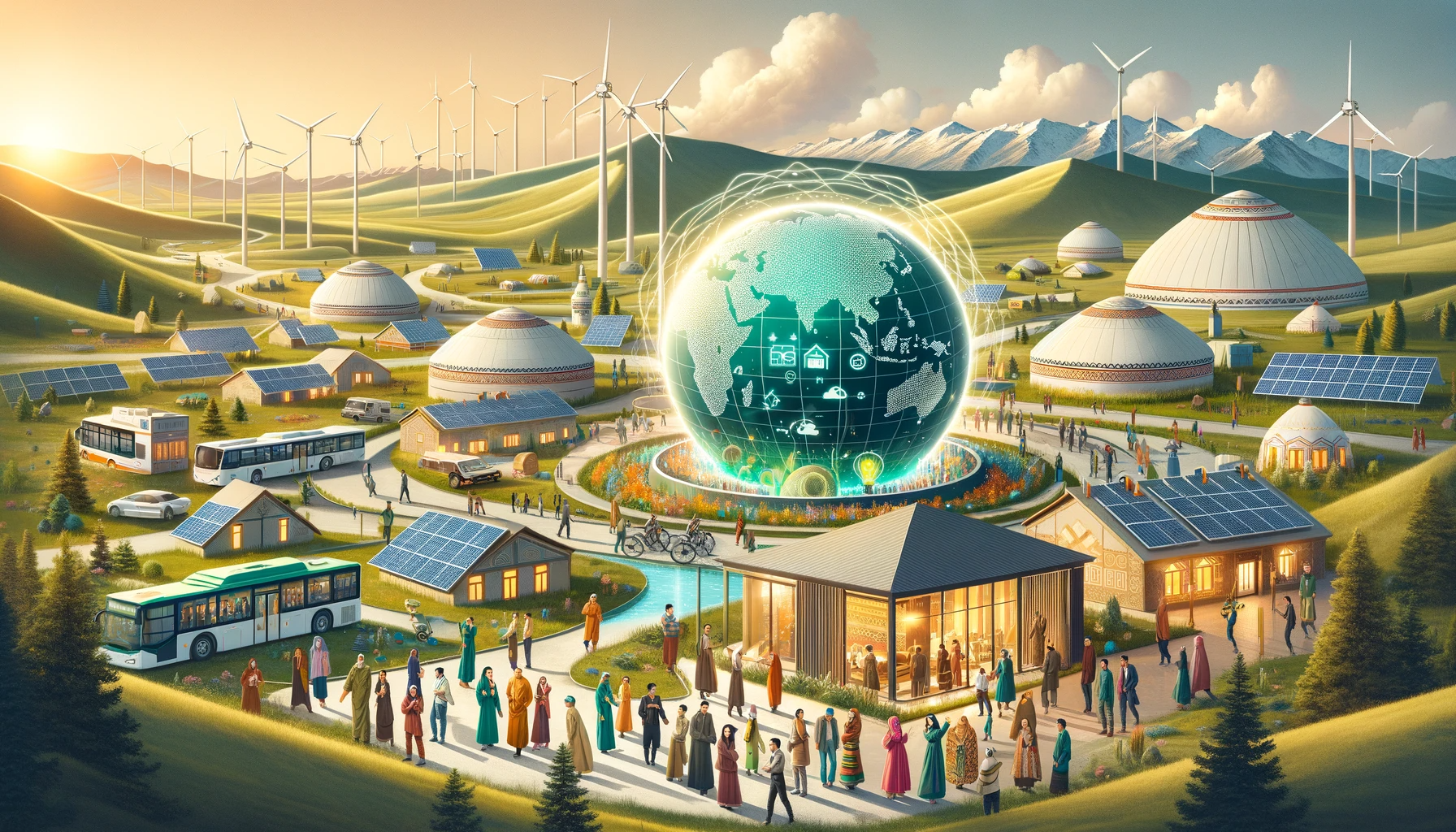 19
Looking ahead:
(Below, AI generated picture using the prompt “sustainable energy future in the CAREC region” ©Dall-E)
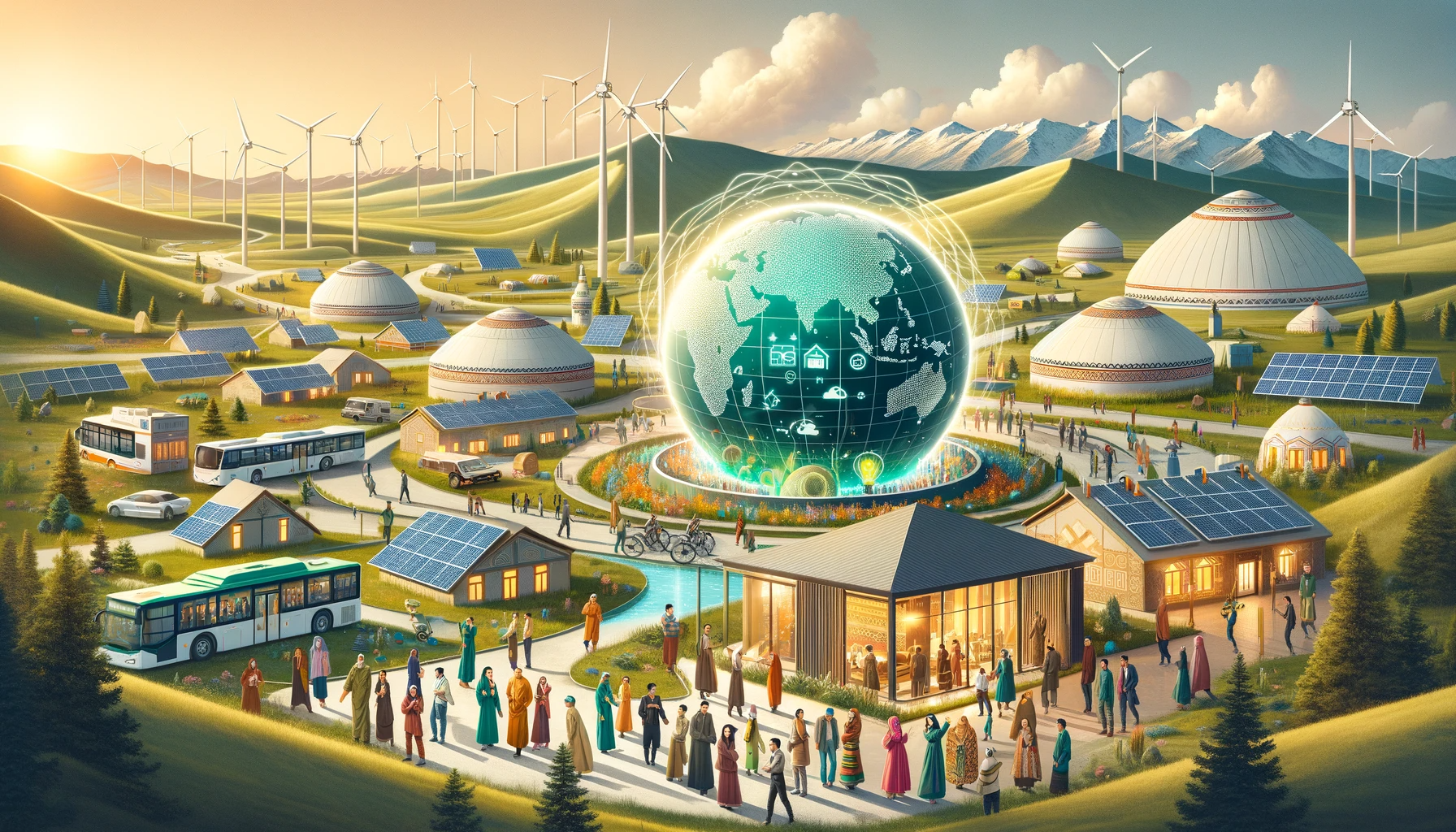 Load balancing/storage
Demand response
Regional interconnectivity
20